ЗАЩИТА ОТЕЧЕСТВА
Во все века героизм и мужество воинов России,
 мощь и слава русского оружия были неотъемлемой частью величия Российского государства.
Уже несколько десятилетий мы верны традиции широко и всенародно встречать праздник защитника Отечества и отмечать его с особой торжественностью и теплотой.
Изначально в этом дне был заложен высокий смысл - любить свою Родину и в случае необходимости уметь ее отстоять.
Защищать родную землю русским воинам приходилось неоднократно, и всегда русский солдат с честью выполнял свой долг.
День защитника Отечества - очень патриотичный праздник! Вся Россия чествует 23 февраля своих доблестных воинов, защитников и патриотов.
День защитника Отечества – это, прежде всего, памятная дата, напоминание 
о силе и мощи 
нашей армии.
Самое главное, в этот знаменательный день поздравить ветеранов Великой Отечественной войны и тех, кто имеет или имел непосредственное отношение к армии,  пожелать им доброго здоровья, счастья и благополучия.
Пусть нашу жизнь освещает слава побед российской армии, сила и мощь русского оружия, любовь и преданность своей Отчизне.
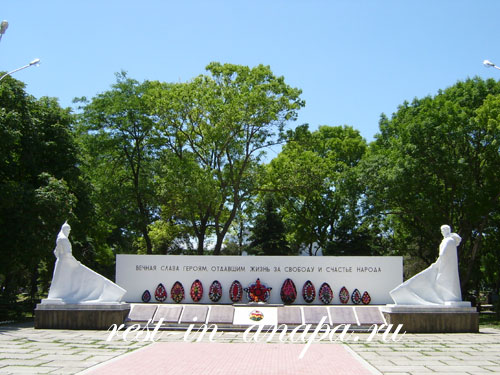 Мы можем быть спокойны за мир на нашей земле, за чистое небо над головой благодаря настоящим защитникам и патриотам Родины.
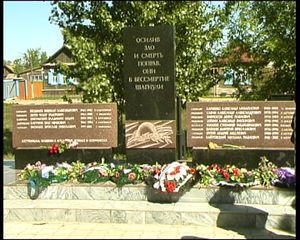